KPR těhotné ženy
Zahájit resuscitaci ihned od zástavy krevního oběhu, resuscitace trvající déle než 5 min, zvyšuje mortalitu matky a morbiditu novorozence.
1. Poloha

Položení pacientky na levý polobok (15°), pravá kyčel se podkládá vhodným, třeba improvizovaným klínem.
Doporučuje se ponechat těhotnou ženu ležet na zádech a manuálně odsunout dělohu na levou stranu. 
Uvolní se tak dolní dutá žíla  (zlepší žilní návrat a SV) a břišní aorta.
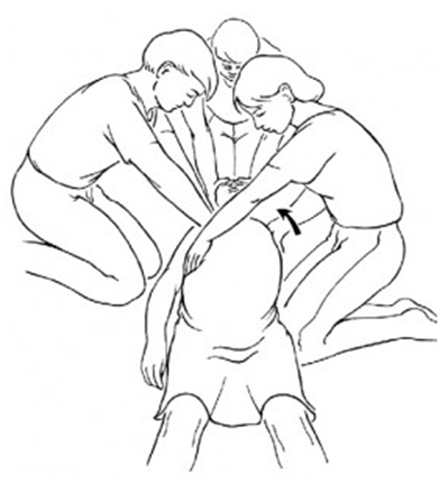 Aortokavální komprese
Aortokavální koprese KO matka:     
- hypotenze, 
- zvýšená TF,
- zvýšenou žilní náplň na dolních končetinách,
- sinalost,
- pocení.
Aortokavální koprese KO plod:
- metabolický dyskomfort,
- hypoperfutze,
- hypoxie,
- pocení.
KPR
2. Aplikace standardní Advanced Cardiac Life Support (dále jen ACLSAplikace standardní Advanced Cardiac Life Support (dále jen ACLS) algoritmy pro medikaci, intubaci a defibrilaci.
 
3. Oxygenace 
100 % kyslík
 
4. Elektrody 
Biaxiálně
 
5. Tekutiny
 Koloidy i krystaloidy
Algoritmus KPR u těhotné
Srdeční masáž 
Počet dechů
Místo komprese
Hloubka komprese
Frekvence komprese
Léky používané v resuscitaci
Poloha těhotné
Doplnit poznatky dle zadané zápočtové práce.
Algoritmus při KPR novorozence
Poloha novorozence
Místo komprese hrudníku 
Hloubka komprese
Technika komprese  u novorozenců
Počet dechů + iniciální dechy
Algoritmus (poměr)
Léky používané v resuscitaci
Kdy se zahajuje masáž u novorozence?
Zajiětení DC u novorozence
Doplnit vědomosti dle zápočtové práce+ odkaz
http://www.neonatology.cz/upload/www.neonatology.cz/Legislativa/Postupy/resuscitace-novorozence.pdf